YOUR  LOGO
THE BUSINESS REPORTS
BUSINESS
REPORT
Power Point
Work report refers to a comprehensive and systematic general inspection and evaluation of the work that has been done in a certain period of time
YOUR  LOGO
THE BUSINESS REPORTS
CONTENTS
01
ENTER YOUR TITLE
Please enter the font and title you think
02
ENTER YOUR TITLE
Please enter the font and title you think
03
ENTER YOUR TITLE
Please enter the font and title you think
04
ENTER YOUR TITLE
Please enter the font and title you think
YOUR  LOGO
THE BUSINESS REPORTS
ENTER YOUR TITLE
Please enter the font and title you think
01
BUSINESS REPORT
ENTER YOUR TITLE
ENTER YOUR TITLE
ENTER YOUR TITLE
ENTER YOUR TITLE
ENTER YOUR TITLE
Please enter the font and title you think
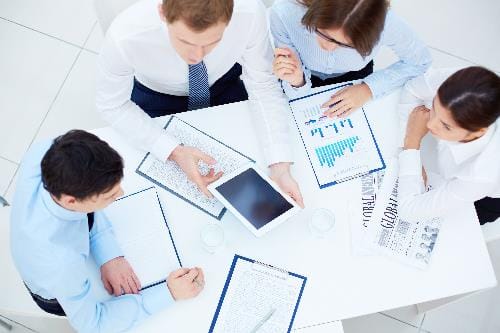 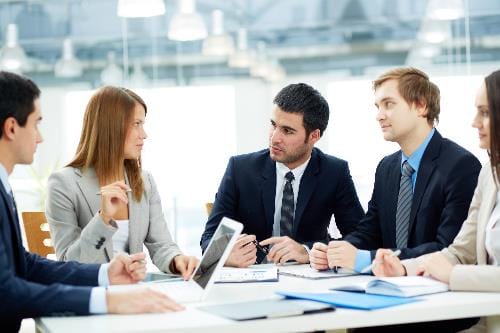 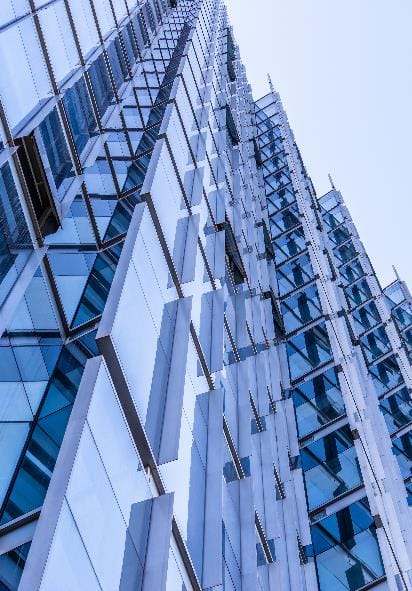 YOUR TITLE
Please enter the font and title you think is appropriate in the box, and change your color, Please enter the font and title you think is appropriate in the box, and change your color
ENTER YOUR TITLE
Please enter the font and title you think
Work report refers to a comprehensive and systematic general inspection and evaluation of the work that has been done in a certain period of time
Work report refers to a comprehensive and systematic general inspection and evaluation of the work that has been done in a certain period of time
Work report refers to a comprehensive and systematic general inspection and evaluation of the work that has been done in a certain period of time
TITLE
TITLE
TITLE
ENTER YOUR TITLE
Please enter the font and title you think
4
3
2
1
YOUR TITLE
YOUR TITLE
YOUR TITLE
YOUR TITLE
Please enter the font and title you think is appropriate in the box, and change your color
Please enter the font and title you think is appropriate in the box, and change your color
Please enter the font and title you think is appropriate in the box, and change your color
Please enter the font and title you think is appropriate in the box, and change your color
ENTER YOUR TITLE
YOUR TITLE
Please enter the font and title you think
Please enter the font and title you think is appropriate in the box, and change your color，Please enter the font and title you think is appropriate in the box, and change your color
YOUR TITLE
Please enter the font and title you think is appropriate in the box, and change your color，Please enter the font and title you think is appropriate in the box, and change your color
YOUR  LOGO
THE BUSINESS REPORTS
ENTER YOUR TITLE
Please enter the font and title you think
02
BUSINESS REPORT
ENTER YOUR TITLE
ENTER YOUR TITLE
ENTER YOUR TITLE
ENTER YOUR TITLE
ENTER YOUR TITLE
Please enter the font and title you think
100
83%
80
YOUR TITLE
YOUR TITLE
71%
60
63%
BUSINESS REPORT
40
42%
38%
Work report refers to a comprehensive and systematic general inspection and evaluation of the work that has been done in a certain period of time
20
20%
0
2014
2016
2018
2020
2022
20XX
ENTER YOUR TITLE
Please enter the font and title you think
50%
70%
90%
100%
2016
2018
2022
20XX
YOUR TITLE
YOUR TITLE
YOUR TITLE
YOUR TITLE
Please enter the font and title you think is appropriate in the box, and change your color
Please enter the font and title you think is appropriate in the box, and change your color
Please enter the font and title you think is appropriate in the box, and change your color
Please enter the font and title you think is appropriate in the box, and change your color
ENTER YOUR TITLE
Please enter the font and title you think
YOUR TITLE
YOUR TITLE
Please enter the font and title you think is appropriate in the box, and change your color
Please enter the font and title you think is appropriate in the box, and change your color
TITLE
TITLE
50%
50%
TITLE
TITLE
62%
62%
TITLE
TITLE
25%
25%
TITLE
TITLE
75%
75%
TITLE
TITLE
45%
45%
ENTER YOUR TITLE
50M
Please enter the font and title you think
40M
YOUR TITLE
30M
Please enter the font and title you think is appropriate in the box, and change your color
20M
10M
YOUR TITLE
JAN
FEB
MAR
APR
MAY
JUN
Please enter the font and title you think is appropriate in the box, and change your color
YOUR  LOGO
THE BUSINESS REPORTS
ENTER YOUR TITLE
Please enter the font and title you think
03
BUSINESS REPORT
ENTER YOUR TITLE
ENTER YOUR TITLE
ENTER YOUR TITLE
ENTER YOUR TITLE
ENTER YOUR TITLE
Please enter the font and title you think
YOUR TITLE
YOUR TITLE
YOUR TITLE
YOUR TITLE
Please enter the font and title you think is appropriate in the box, and change your color
Please enter the font and title you think is appropriate in the box, and change your color
Please enter the font and title you think is appropriate in the box, and change your color
Please enter the font and title you think is appropriate in the box, and change your color
ENTER YOUR TITLE
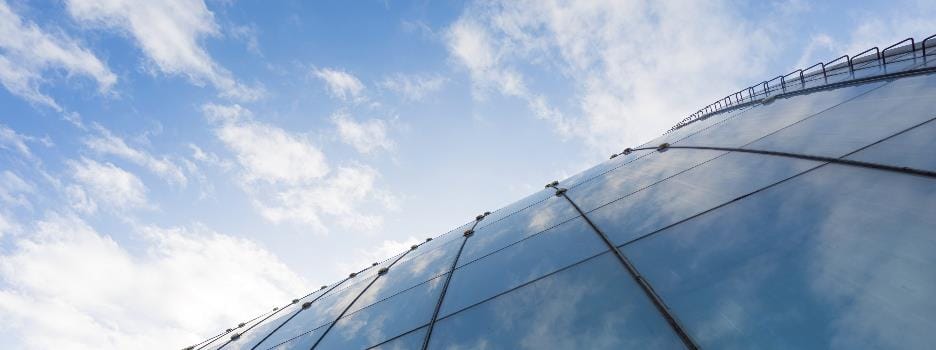 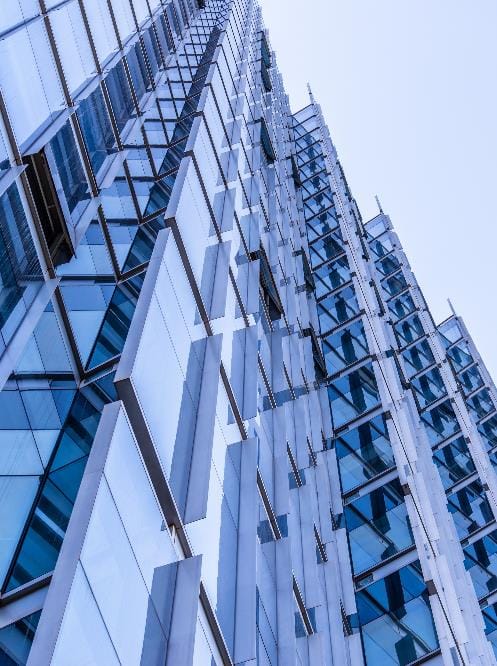 Please enter the font and title you think
BUSINESS REPORT
Please enter the font and title you think is appropriate in the box, and change your color, Please enter the font and title you think is appropriate in the box, and change your color
YOUR TITLE
ENTER YOUR TITLE
Please enter the font and title you think
YOUR TITLE
Work report refers to a comprehensive and systematic general inspection and evaluation of the work that has been done in a certain period of time
1
3
2
YOUR TITLE
Work report refers to a comprehensive and systematic general inspection and evaluation of the work that has been done in a certain period of time
YOUR TITLE
Work report refers to a comprehensive and systematic general inspection and evaluation of the work that has been done in a certain period of time
STATUS 1
STATUS 2
STATUS 3
STATUS 4
ENTER YOUR TITLE
Please enter the font and title you think
YOUR TITLE
YOUR TITLE
YOUR TITLE
YOUR TITLE
Please enter the font and title you think is appropriate in the box, and change your color
Please enter the font and title you think is appropriate in the box, and change your color
Please enter the font and title you think is appropriate in the box, and change your color
Please enter the font and title you think is appropriate in the box, and change your color
PPT模板 http://www.1ppt.com/moban/
ENTER YOUR TITLE
Please enter the font and title you think
YOUR TITLE
YOUR TITLE
Please enter the font and title you think is appropriate in the box, and change your color
Please enter the font and title you think is appropriate in the box, and change your color
YOUR TITLE
YOUR TITLE
Please enter the font and title you think is appropriate in the box, and change your color
Please enter the font and title you think is appropriate in the box, and change your color
YOUR  LOGO
THE BUSINESS REPORTS
ENTER YOUR TITLE
Please enter the font and title you think
04
BUSINESS REPORT
ENTER YOUR TITLE
ENTER YOUR TITLE
ENTER YOUR TITLE
ENTER YOUR TITLE
03
ENTER YOUR TITLE
Please enter the font and title you think
YOUR TITLE
EARTH
YOUR TITLE
Please enter the font and title you think is appropriate in the box, and change your color
Please enter the font and title you think is appropriate in the box, and change your color
02
01
YOUR TITLE
YOUR TITLE
Please enter the font and title you think is appropriate in the box, and change your color
Please enter the font and title you think is appropriate in the box, and change your color
ENTER YOUR TITLE
Please enter the font and title you think
YOUR TITLE
YOUR TITLE
YOUR TITLE
Please enter the font and title you think is appropriate in the box, and change your color
Please enter the font and title you think is appropriate in the box, and change your color
Please enter the font and title you think is appropriate in the box, and change your color
YOUR TITLE
YOUR TITLE
Please enter the font and title you think is appropriate in the box, and change your color
Please enter the font and title you think is appropriate in the box, and change your color
ENTER YOUR TITLE
Please enter the font and title you think
YOUR TITLE
YOUR TITLE
YOUR TITLE
Please enter the font and title you think is appropriate in the box, and change your color
Please enter the font and title you think is appropriate in the box, and change your color
Please enter the font and title you think is appropriate in the box, and change your color
STEP 1
STEP 1
STEP 1
ENTER YOUR TITLE
Please enter the font and title you think
YOUR TITLE
YOUR TITLE
YOUR TITLE
YOUR TITLE
Please enter the font and title you think is appropriate in the box, and change your color
Please enter the font and title you think is appropriate in the box, and change your color
Please enter the font and title you think is appropriate in the box, and change your color
Please enter the font and title you think is appropriate in the box, and change your color
ENTER YOUR TITLE
Please enter the font and title you think
Please enter the font and title you think is appropriate in the box, and change your color, Please enter the font and title you think is appropriate in the box, and change your color
YOUR TITLE
1
2
1
Please enter the font and title you think is appropriate in the box, and change your color, Please enter the font and title you think is appropriate in the box, and change your color
YOUR TITLE
Please enter the font and title you think is appropriate in the box, and change your color, Please enter the font and title you think is appropriate in the box, and change your color
YOUR TITLE
YOUR  LOGO
THE BUSINESS REPORTS
THANK
YOU
Power Point
Work report refers to a comprehensive and systematic general inspection and evaluation of the work that has been done in a certain period of time